Committee onEarthObservationSatellites
Viewing Earth
	Serving Society
CEOS ad hoc and Task Teams
January 2024
CEOS COAST ad hoc Team
On an exceptional basis, CEOS has the ability to create ad hoc Teams in the event that the more permanent mechanisms are insufficient for CEOS to undertake a particular activity.   When doing so, CEOS Plenary approves the overarching purpose, objectives and defines its lifetime.  CEOS currently has one such Team.

The Coastal Observations Applications Services and Tools (COAST) ad hoc team was formed in 2019 to provide new and improved scientific/technical capabilities and to build capacity for a more robust, end-to-end value chain (from observations to data to products to information to actionable knowledge) in support of coastal stakeholders and global sustainable development.

COAST is expected to complete its work by the end of the 2023 calendar year.
COAST ad hoc Team Co-leads

Paul DiGiacomo

Rashmi Sharma
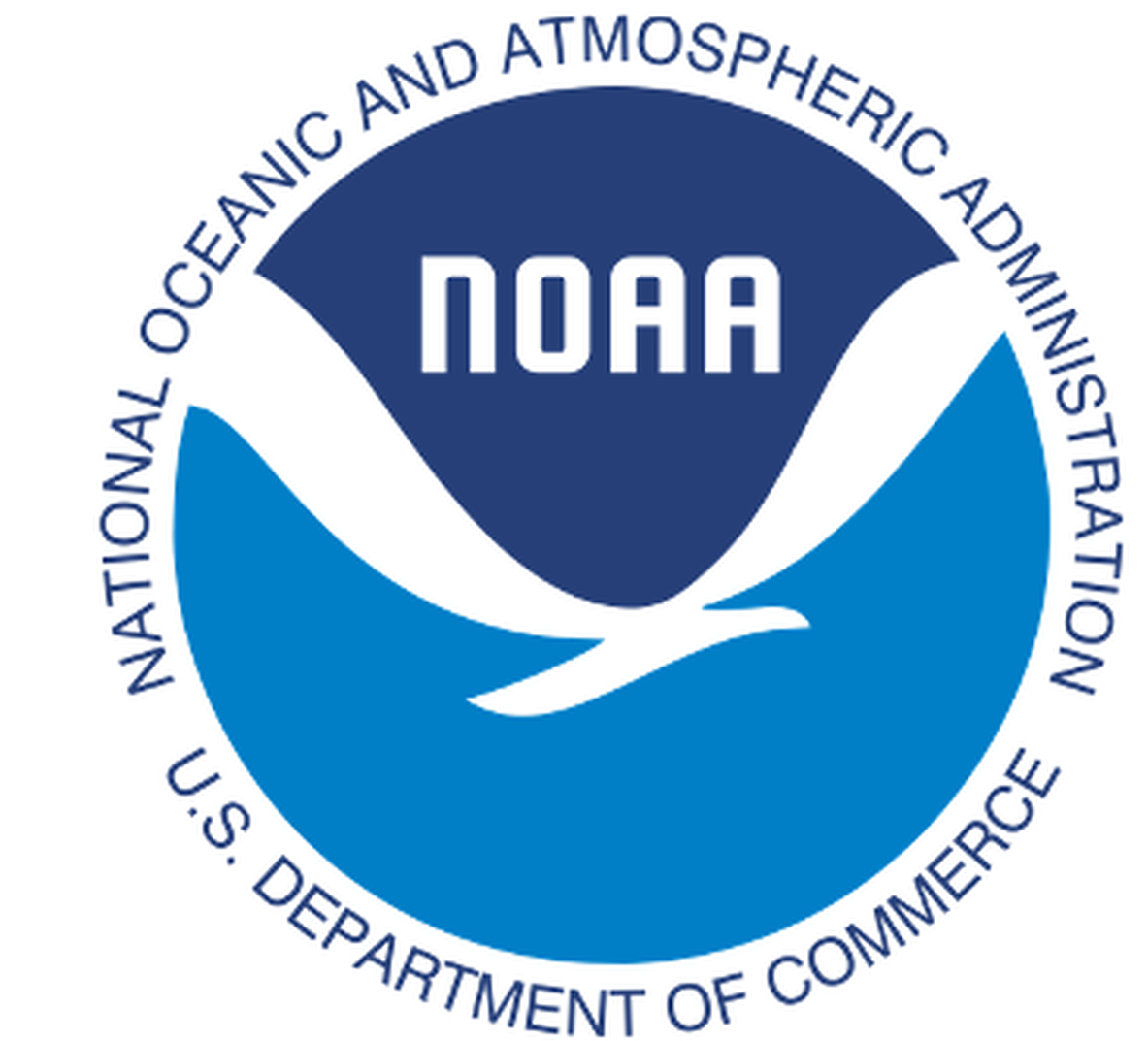 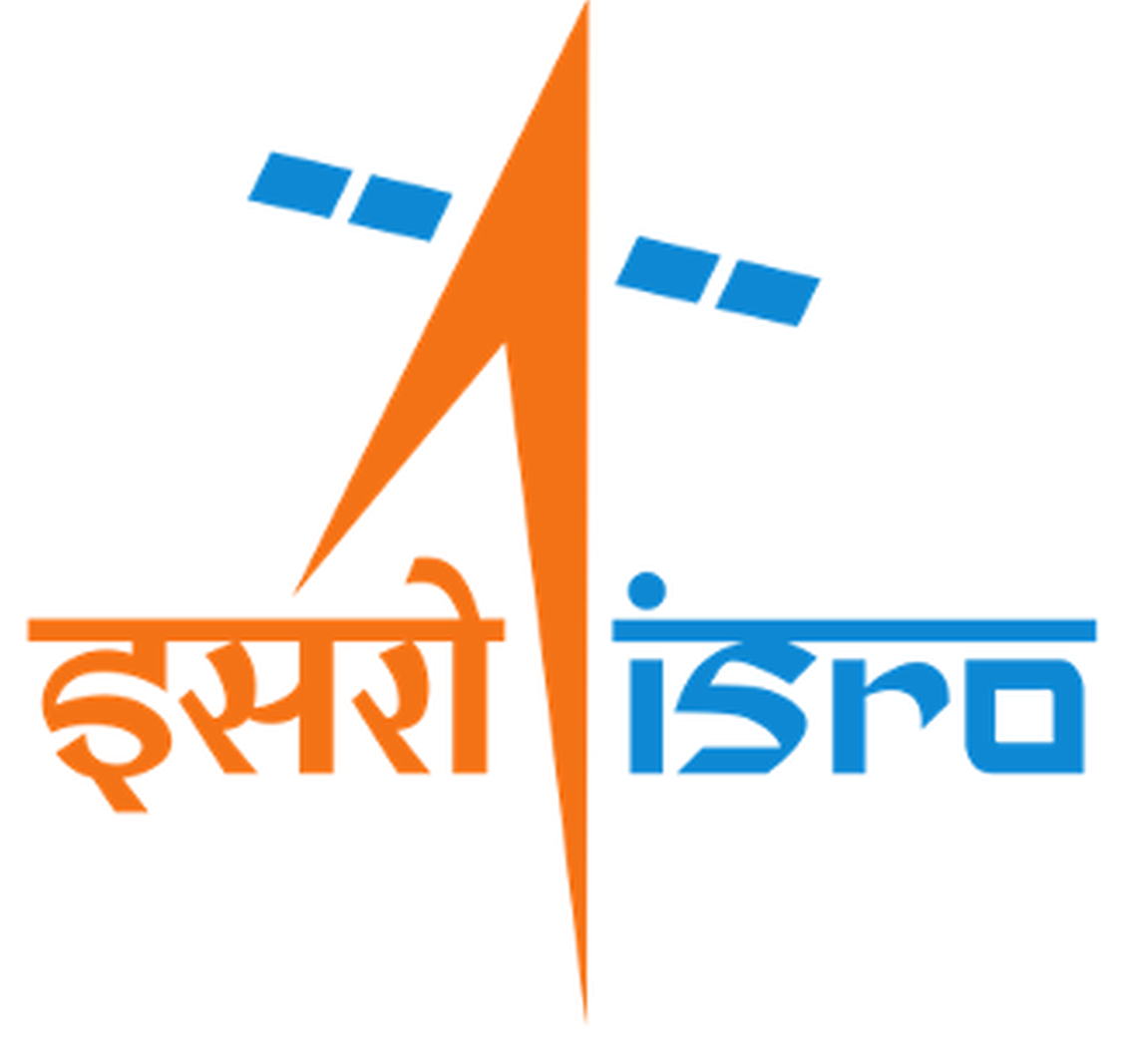 CEOS Ecosystem Extent Task Team
The 2022 CEOS Plenary endorsed the establishment of a temporary CEOS Ecosystem Extent Task Team to assess the utility for mapping Ecosystem Extent using current and future space-based observations that will become available in the next decade. 

Forthcoming observations will go far beyond those of the past in terms of spatial, temporal and spectral resolution and in the range of observation technologies used. This will enable observation products that greatly extend ecologically relevant information and thus the ability to monitor
ecosystem extent and other essential
biodiversity variables. 

This is an example of a CEOS task-specific
effort with a defined term of two years.
CEOS Ecosystem Extent Task Team Co-leads

Gary Geller

Sandra Luque

Shaun Levick

Roger Sayre
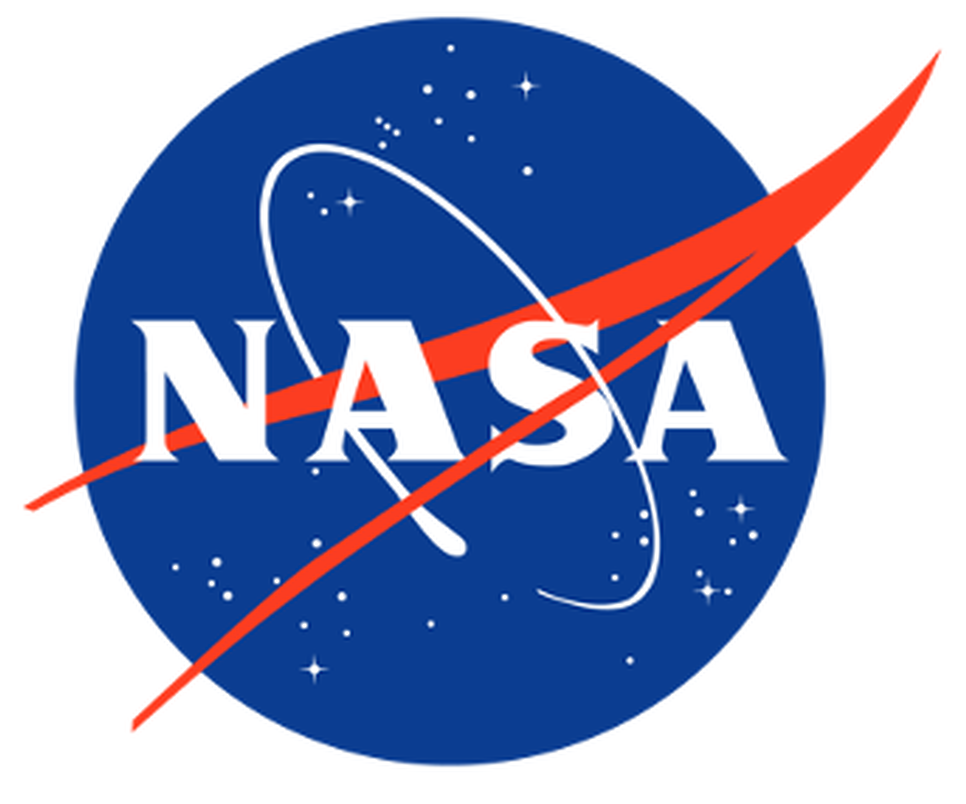 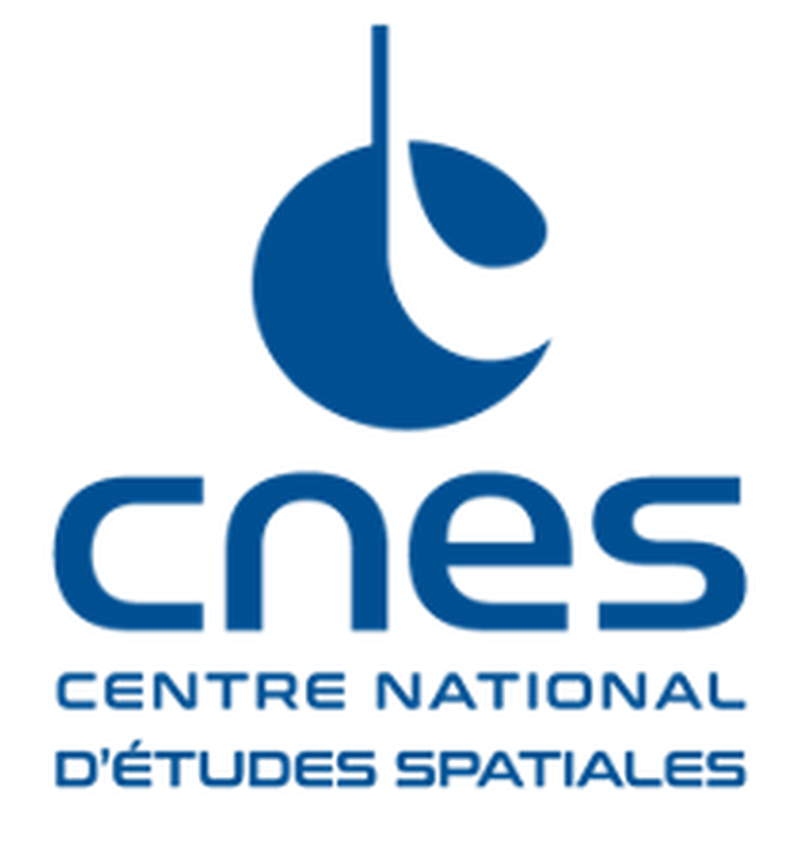 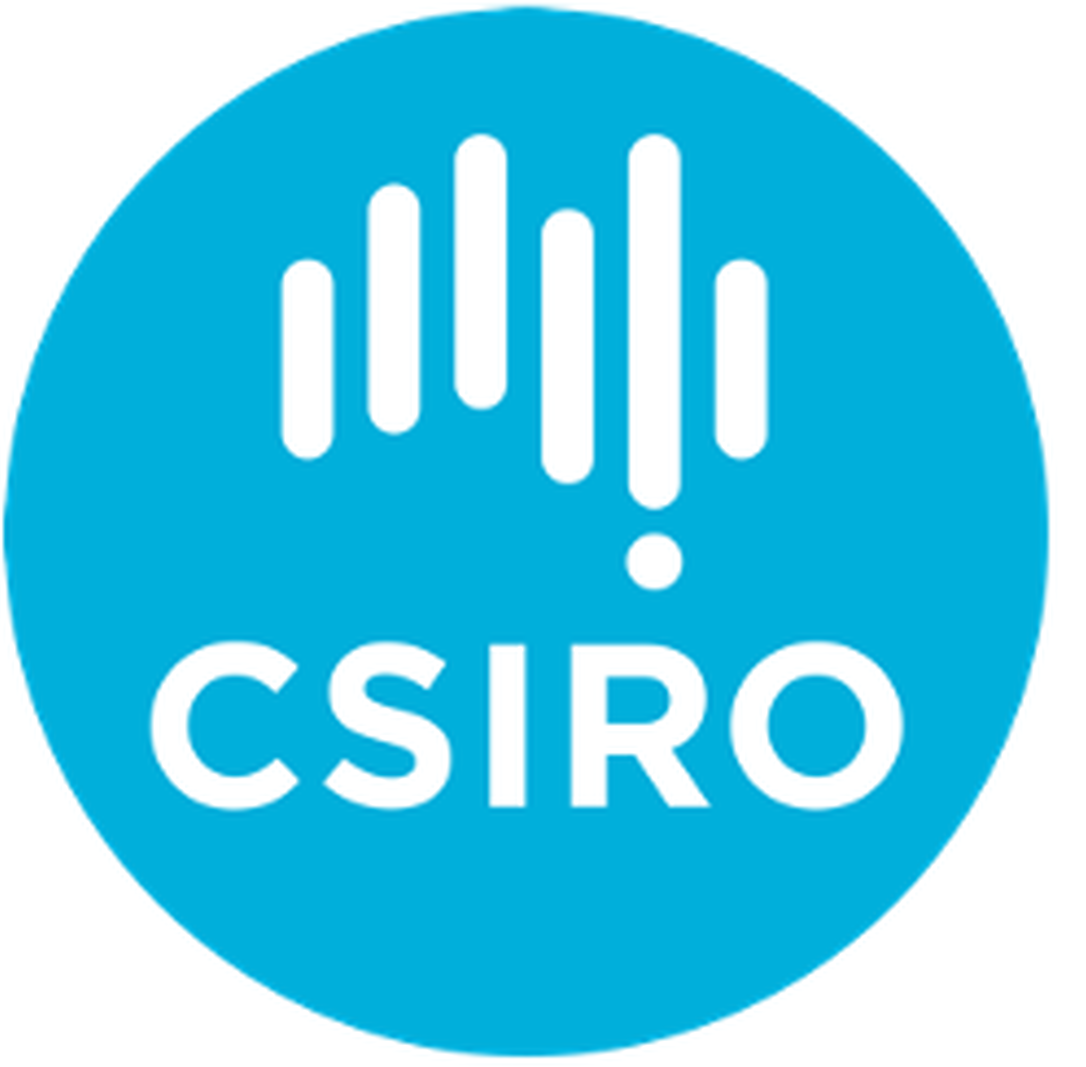 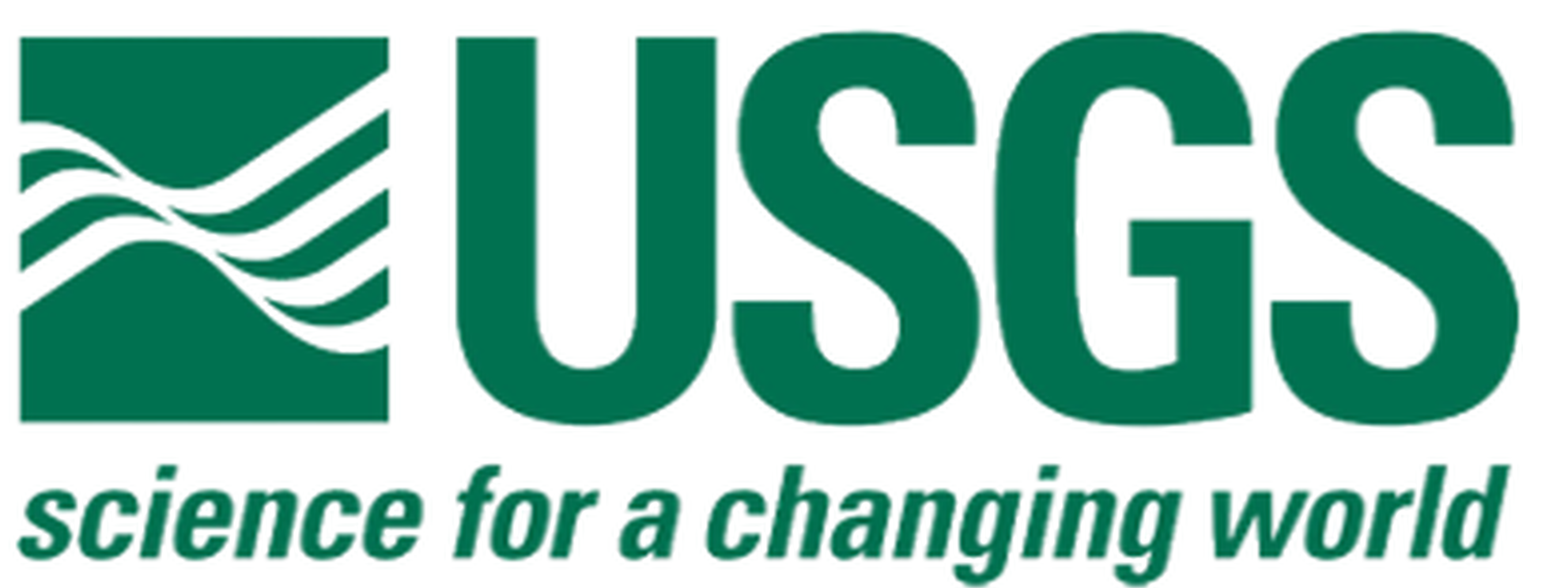 Thank you!